The Transatlantic Slave Trade: Slave Ships, Plantations, & Escape
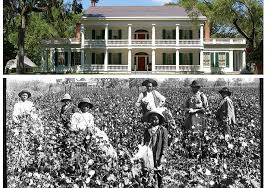 Ms. Carey Socials 9
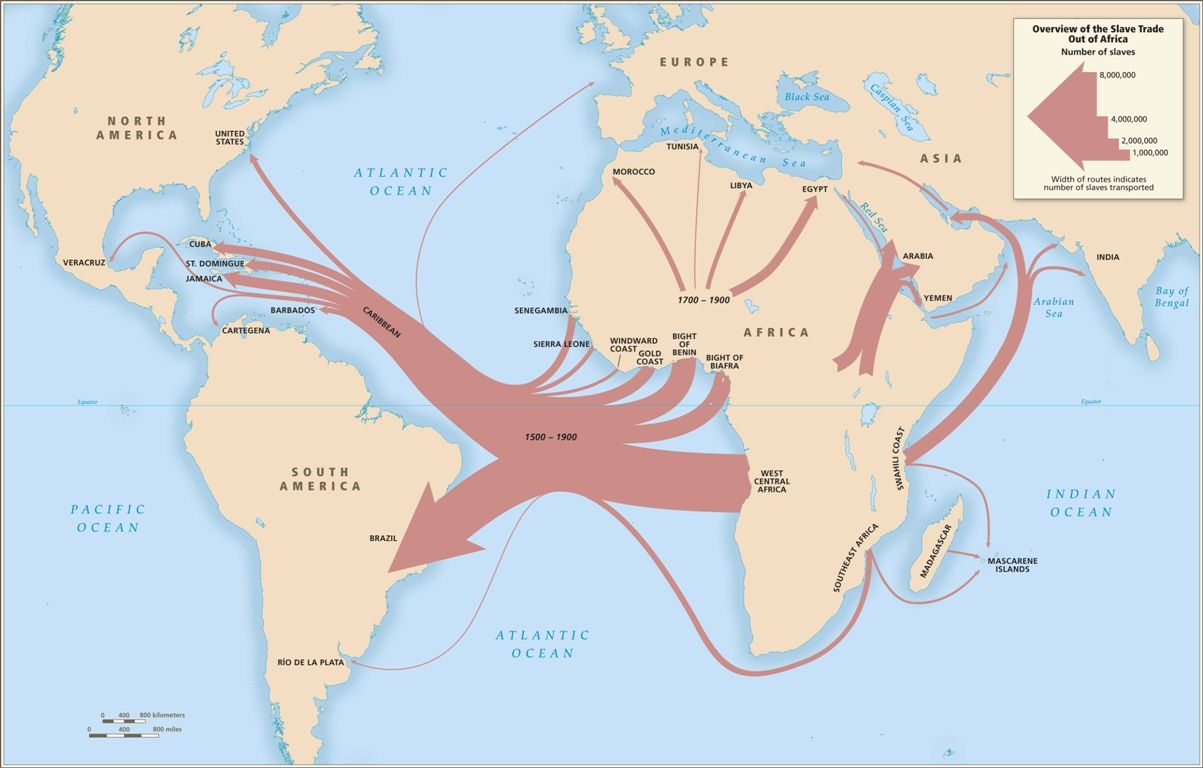 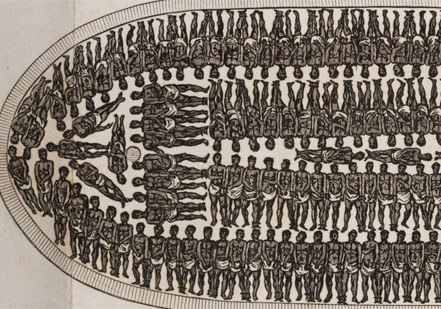 Slave Ships: The Middle Passage
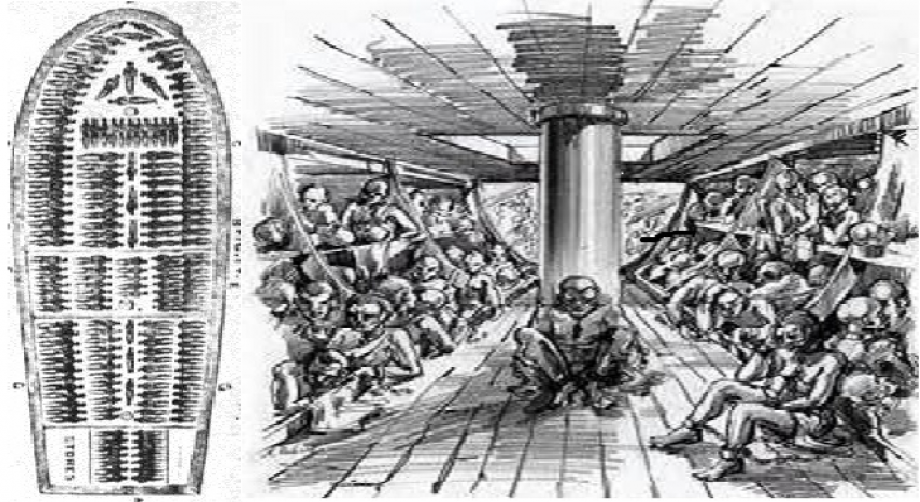 Too many slaves survived? 
They would be chained to an anchor and drowned off shore in order to avoid extra cargo taxes…
If you were ‘lucky enough’ to survive the Middle Passage… the risks were still huge:
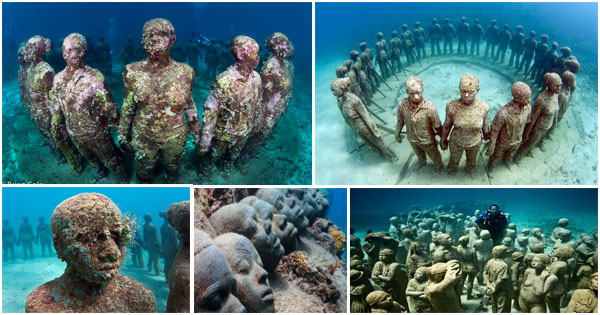 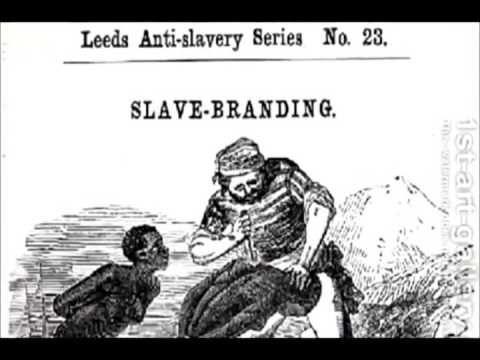 You survive and make it to shore:
You are branded like an animal and sold at auction to a plantation owner who would then own you.
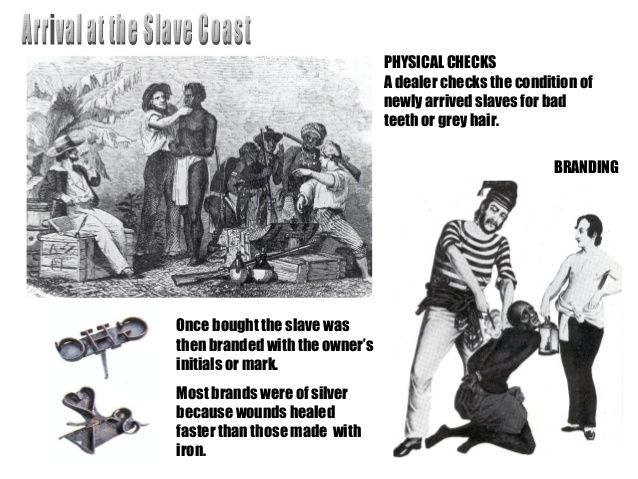 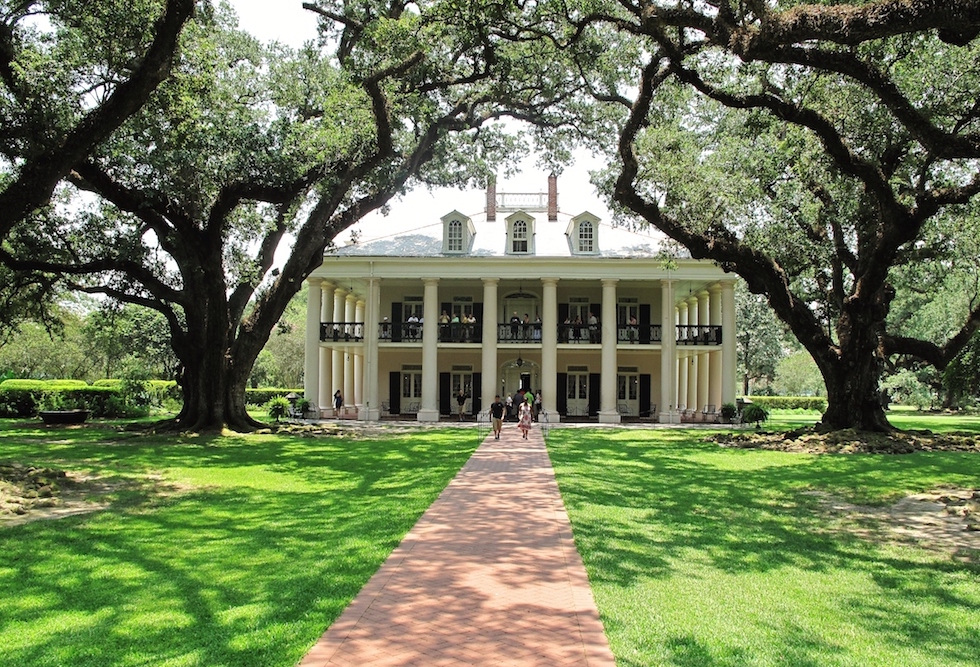 At the Plantation…
Hard Labour in the fields
Conditions for Slaves:
Brutal conditions
ESCAPE! – The Underground Railroad
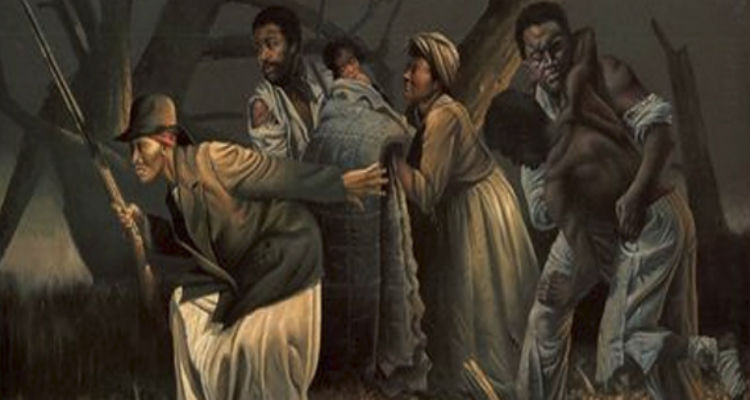 The Underground Railroad
People who helped slaves escape and tried to help them get to Canada “The North Star” for freedom were called CONDUCTORS
Conductors of the Underground Railroad:
Harriet Tubman-19 trips across the border in Canada - saved over 300 slaves herself!
Slave Quilts- Code & Directions to Canada!
Codes in the Quilts:
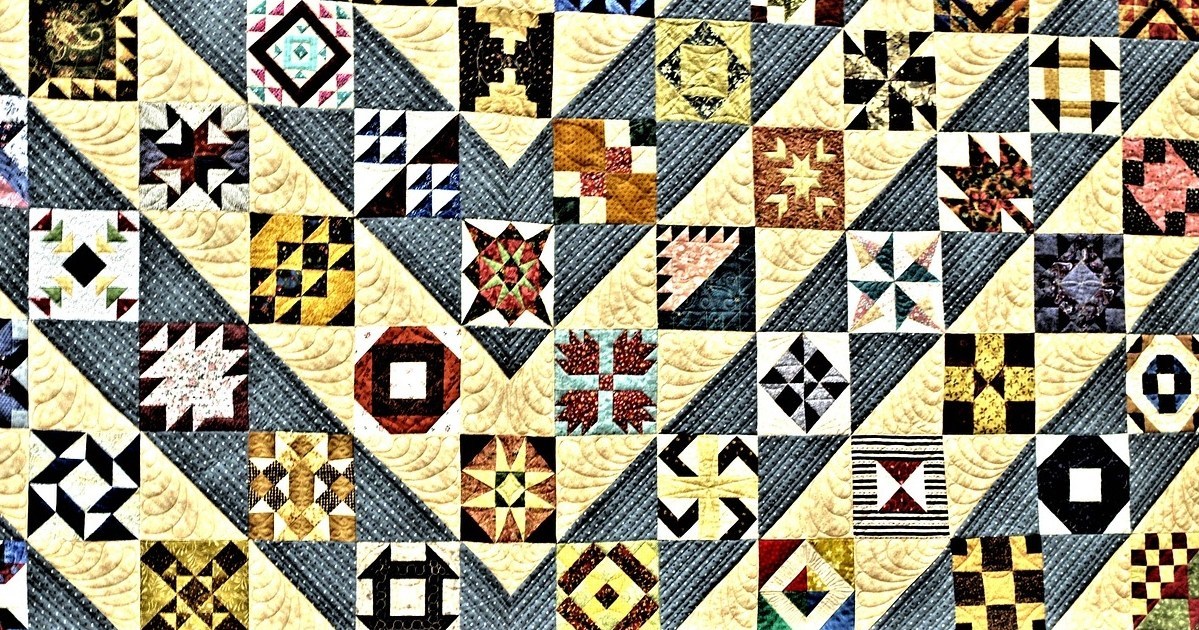 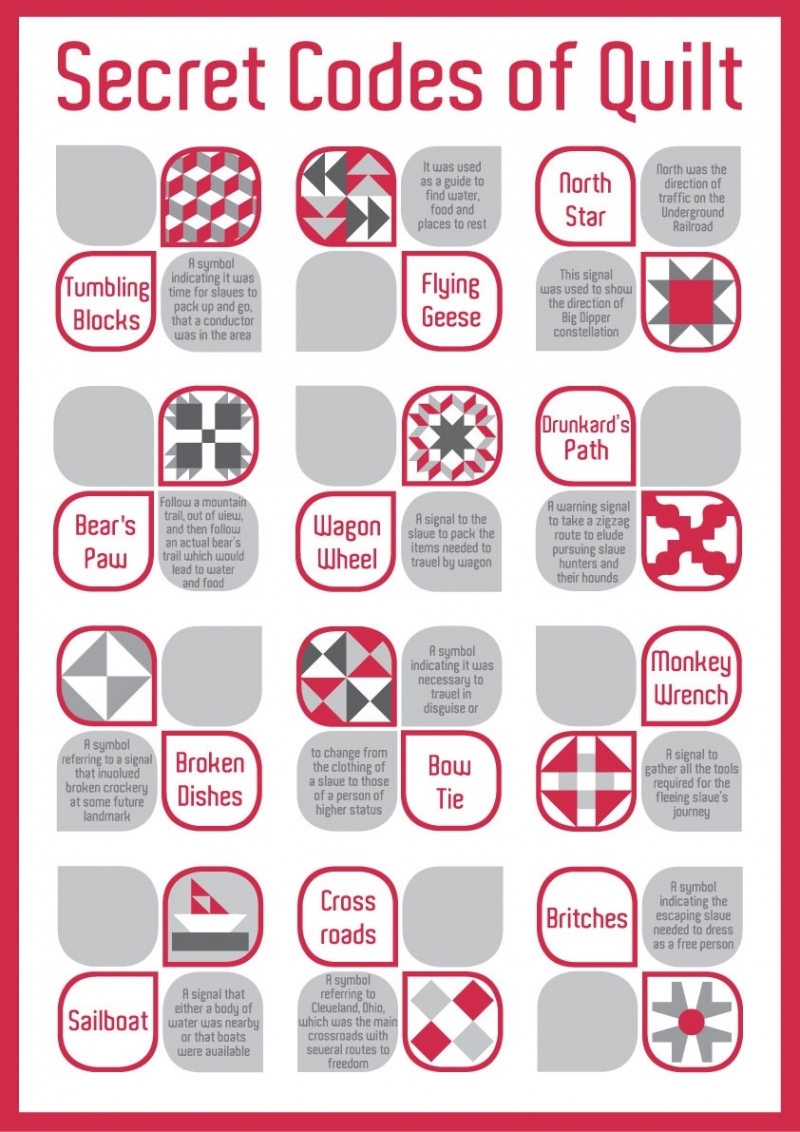 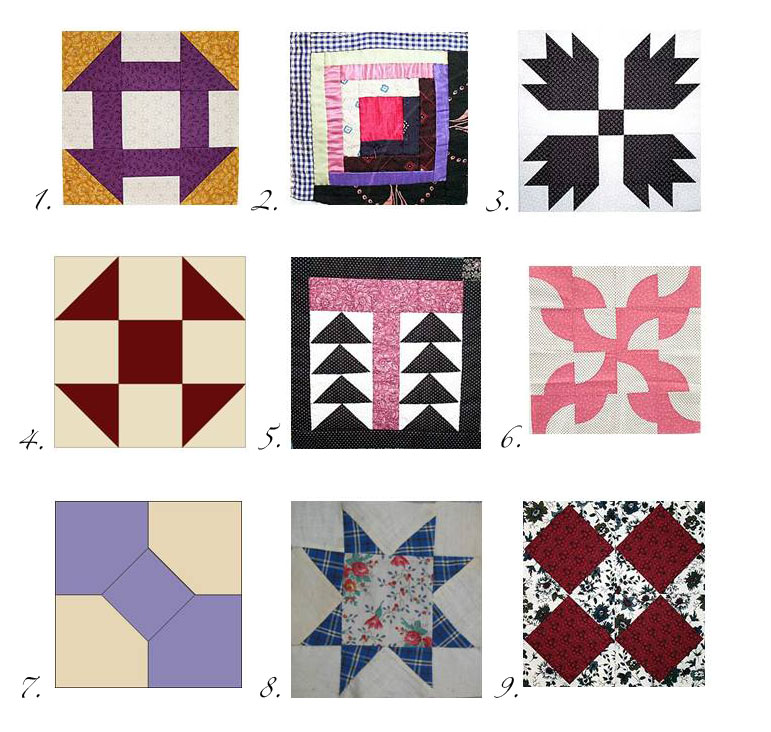 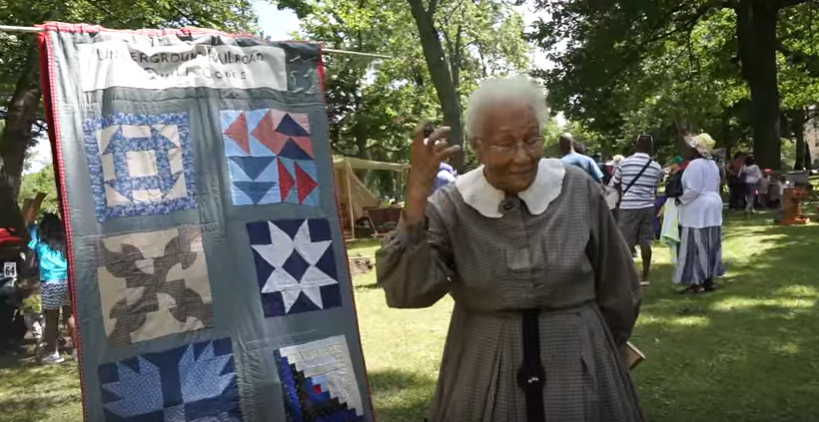 https://www.youtube.com/watch?v=PKFtJ_ZqfMY